Reforma da previdência e nossos direitos, como ficam?
Guilherme Zagallo
São Luís, 25 de outubro 2019
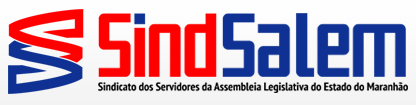 Mercado de Trabalho
Brasil - Evolução do Mercado de Trabalho
 PNAD Continua (em milhares)
+ 1,7 milhão de desempregados
+ 2 milhões de desalentados
+ 1,8 milhão de informais
+ 440 mil domésticos sem carteira
+ 950 mil de trabalhadores por conta própria sem CNPJ
- 1,2 milhão de carteiras assinadas
Aumento de 8 milhões de desempregados ou precários
34,4 milhões
Informais
17,6 milhões de desempregados e desalentados
Distribuição por Ocupação (Homens)
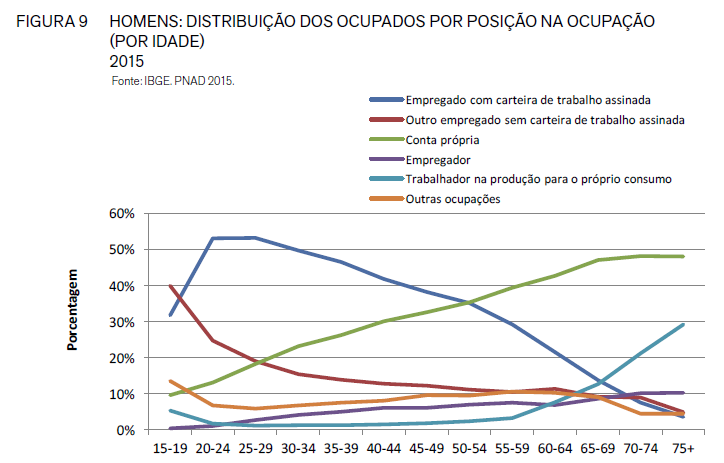 Distribuição por Ocupação (Mulheres)
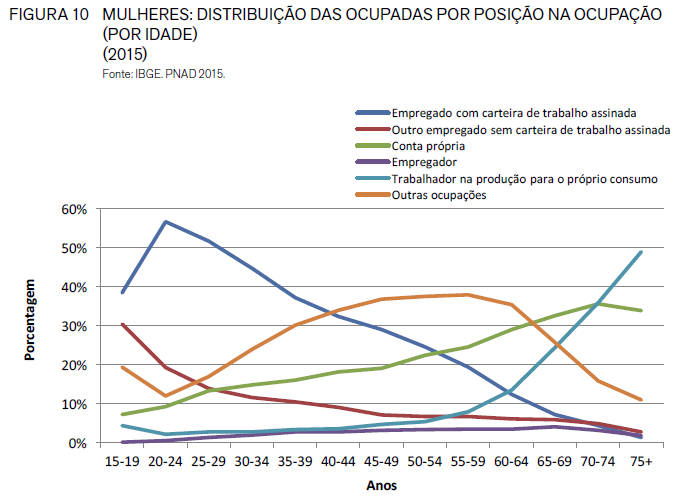 Síntese do Emprego Formal em 2018(segundo o CAGED)
Em menos de 3 anos todos poderiam ir para a “nova previdência”
PEC 6/2019
Resumo PEC 6/2019
Maior emenda à Constituição de 1988;
Desconstitucionaliza parcialmente a previdência;
Dificulta o acesso ao beneficio aumentando o tempo de contribuição e a idade;
Reduz o valor do benefício de todos os trabalhadores;
Cria novas regras de acumulações de benefícios;
Cria idade mínima para as aposentadorias especiais;
Autorização de instituição de contribuição extraordinária dos servidores para o equacionamento de déficit previdenciário;
Em tese, assegura o direito adquirido;
Acaba com as regras de transição das EMC anteriores;
6 regras de transição
Em 20 anos a “economia” quadruplica
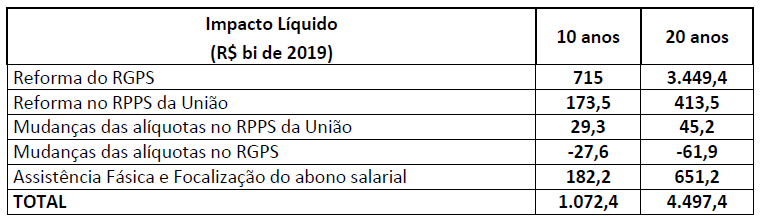 92%
X 4,19
Ajustado depois para
R$ 1,23 trilhão (R$ 933 bilhões no texto aprovado)
Mudanças aprovadas na Câmara dos Deputados
Flexibilização das exigências para as mulheres
Regras mais brandas para policiais
Redução de 20 para 15 anos de contribuição para homens que já trabalham – RGPS
Regras mais brandas para professores próximos da aposentadoria
Propostas rejeitadas pela Câmara dos Deputados
Capitalização 
Desconstitucionalização radical
Alteração nas Aposentadorias Rurais
Alteração radical nos Benefícios de Prestação Continuada
Fim do FGTS para aposentados
Desvinculação do salário mínimo para as pensões
Tempo de contribuição de 20 anos
Estados e Municípios na reforma (tentativa de PEC Paralela)
Mudanças aprovadas no Senado
Excluída a proposta de alteração do Abono Salarial;
Excluída a proposta de linha de pobreza para os Benefícios de Prestação Continuada (BPC);
Incluída a possibilidade de contribuição extraordinária para servidores estaduais e municipais;
PEC Paralela:
Servidores Estaduais e Municipais
Pensão por morte de pelo menos um salário mínimo
Críticas à PEC 6/2019
Indícios de falsificação nos cálculos elaborados para apresentação da proposta;
Debate centrado na primeira década;
Inovações da PEC Paralela:
Incidente de prevenção de litigiosidade
Idade mínima de aposentadoria de policiais aos 55 anos
Benefícios do RGPS e Assistenciais Emitidos em 2017 (em milhões de pessoas)
Resumo Comparativo RGPS
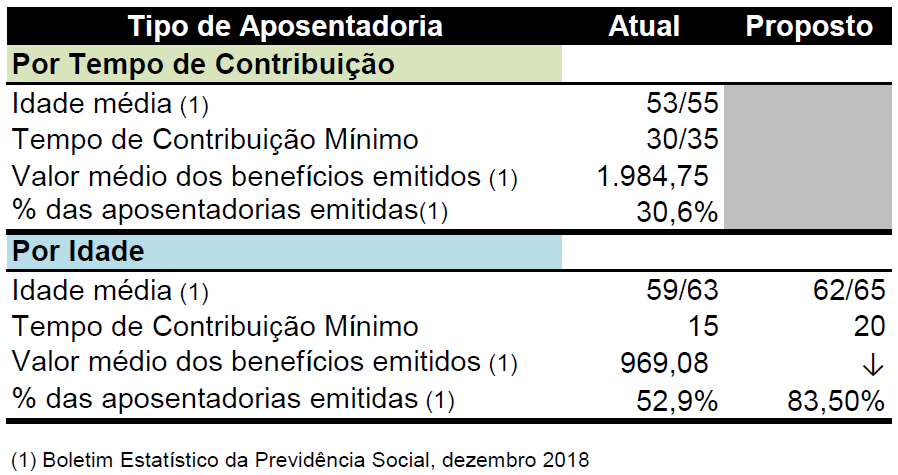 Valor Médio das Aposentadorias Emitidas (Dez 2017)
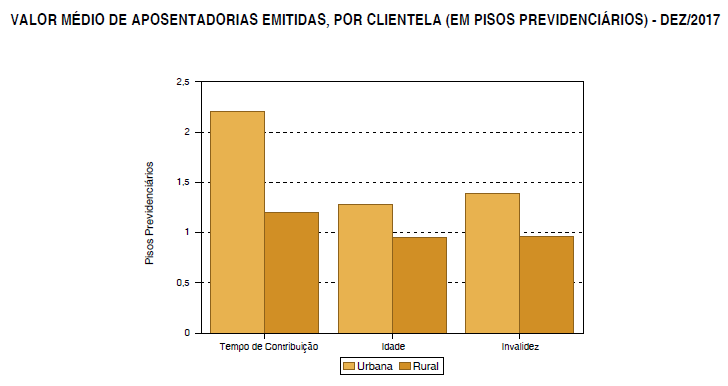 65,4% = 1 SM
16,0% de 1 a 2 SM
Valor Médio Aposentadorias
R$ 1.289,81
62% de prestação previdenciária
Observações sobre o RGPS
Elevação tempo de contribuição para 20 anos: Em 2015, 65% dos aposentados por idade não tinha ultrapassado 20 anos de contribuição.
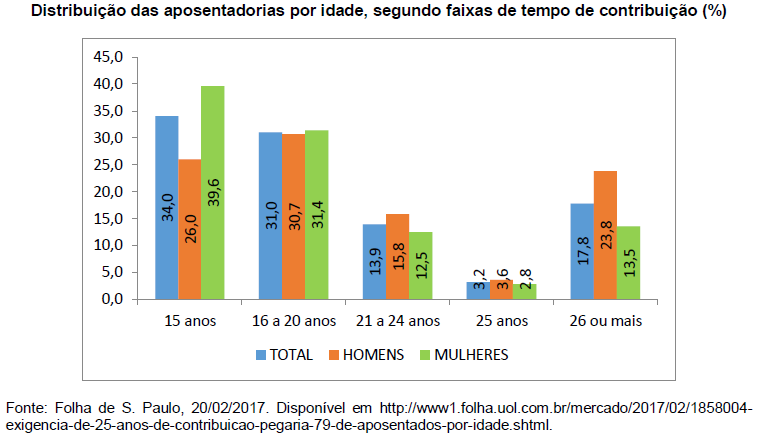 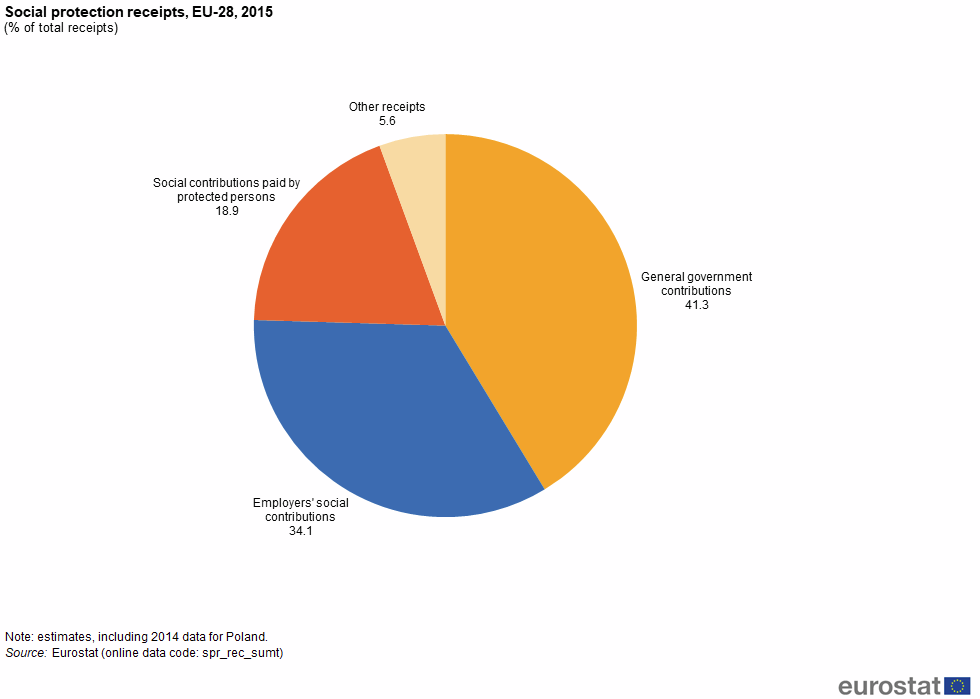 Receitas da Proteção Social na União Europeia
Governos = 41,3%
Empregadores  = 34,1%
Novas regras para aposentar
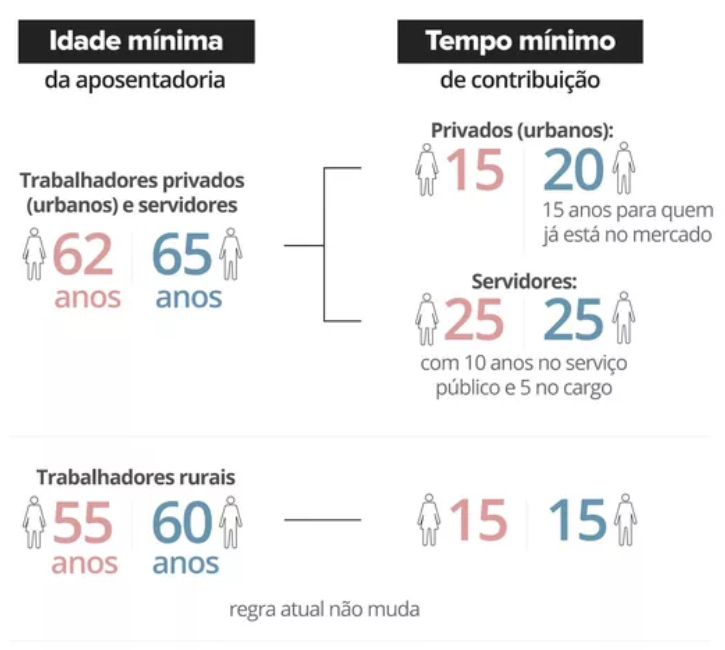 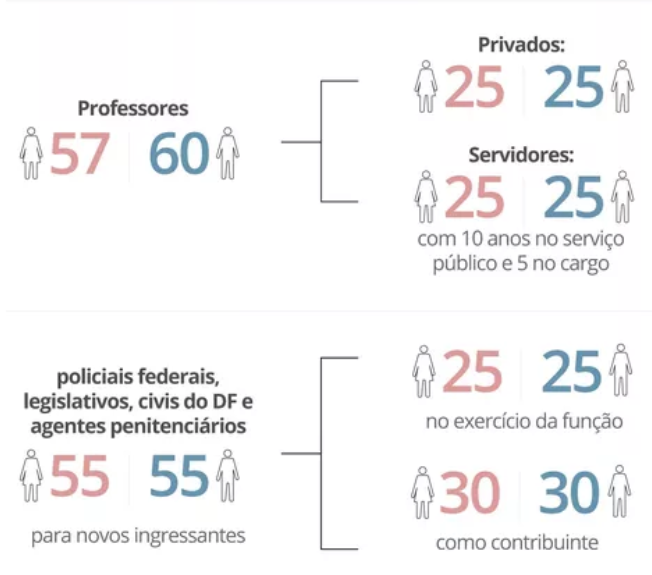 Regra de Cálculo
Mulheres: 60% com 15 anos de contribuição, mais 2% por ano excedente:	
Aposentadoria integral com 35 anos de contribuição
Homens: 60% de 15 a 20 anos de contribuição, mais 2% por ano a partir de 21 anos de contribuição:
Aposentadoria integral com 40 anos de contribuição
Não há regra de transição
Cálculo do valor do salário de benefício
Hoje
Média das 80% das maiores remunerações desde julho de 1994
Pec 6/2019
Média de TODAS as remunerações desde julho 1994
[Speaker Notes: Salário de Benefício: é a base de cálculo para a “remuneração mensal inicial ”  e corresponde à média dos salários de contribuição; •    Salário de Contribuição: é o valor das remunerações que geraram as contribuições dos servidores e que serviram de base para cálculo do “salário de benefício”; •    Remuneração Mensal Inicial: é valor inicial da aposentadoria ou pensão. Corresponde ao salário de benefício, sobre o qual, se necessário, é aplicado critério de proporcionalidade, em função dos requisitos que o servidor tenha preenchido ou não.]
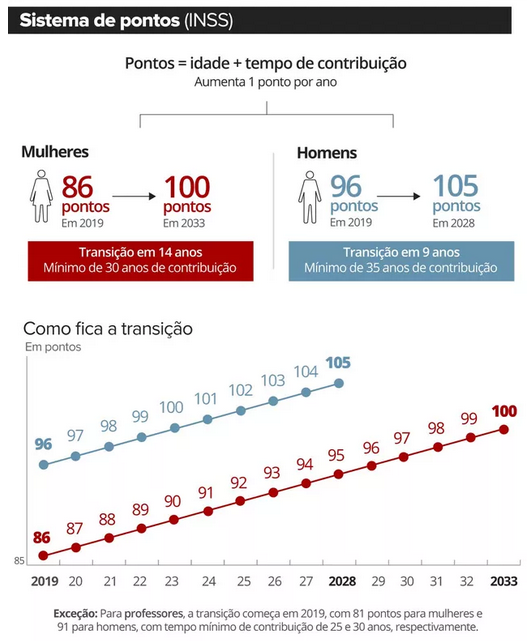 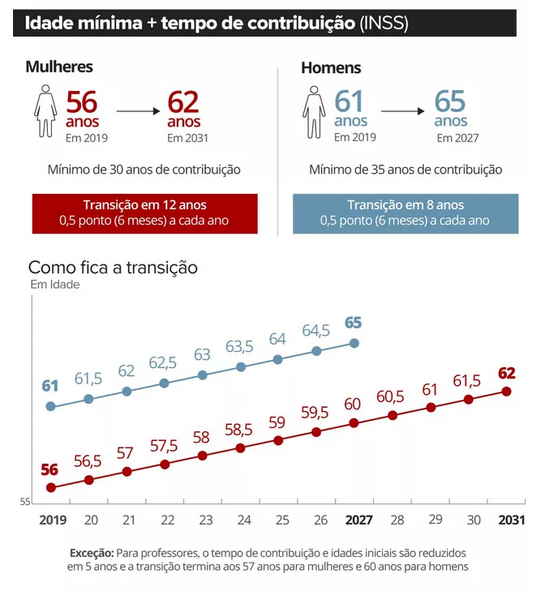 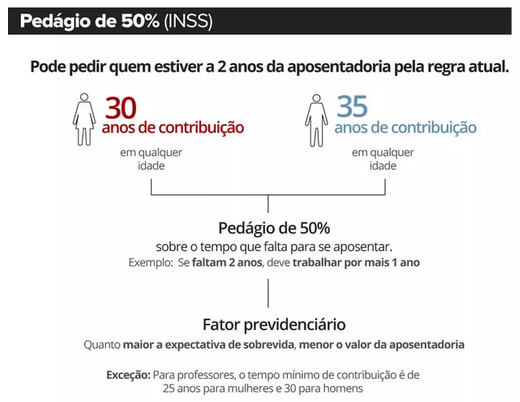 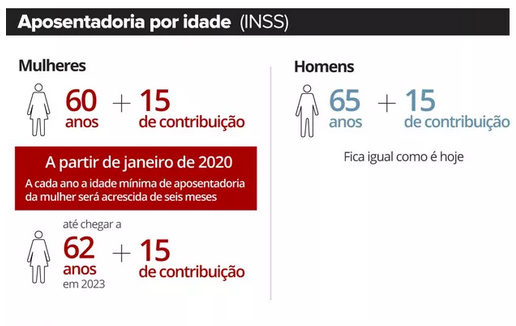 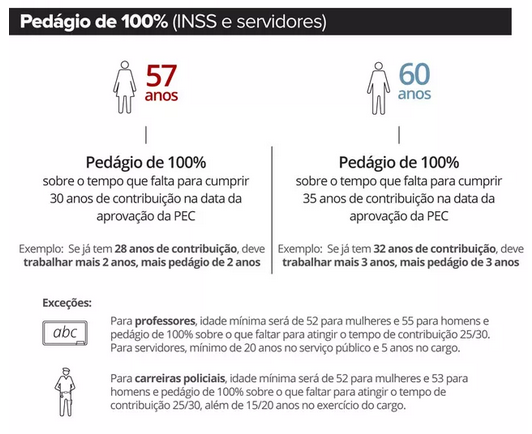 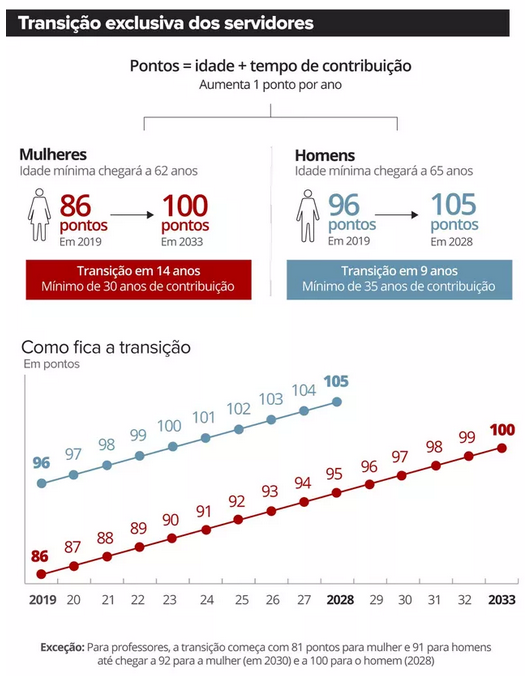 Síntese Regras de Transição - Servidores
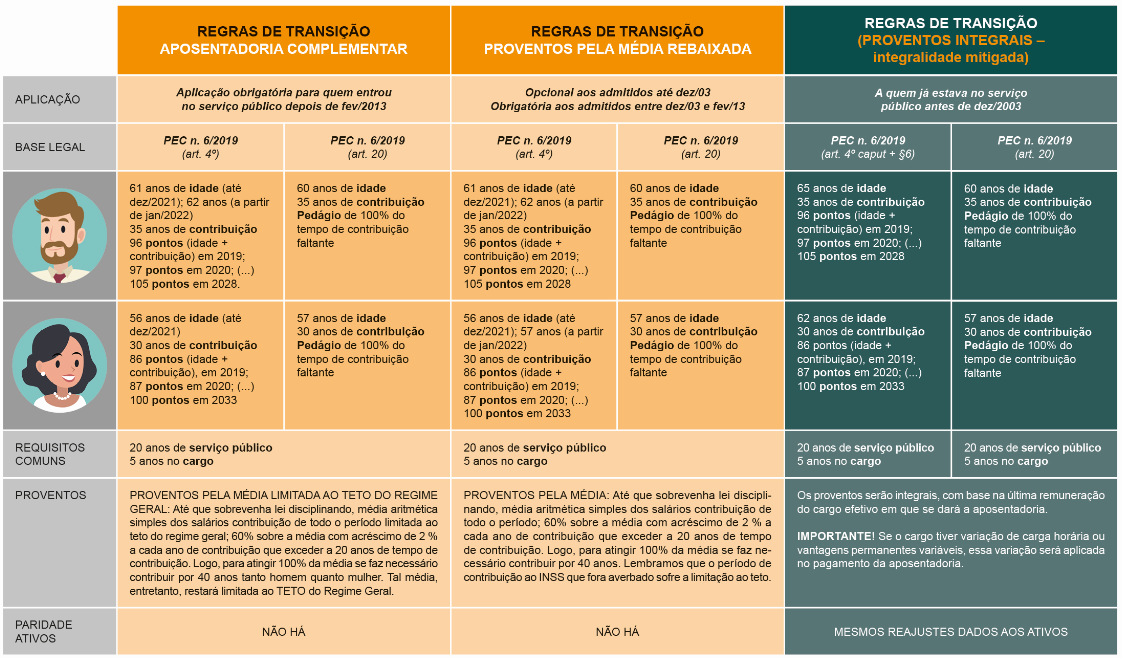 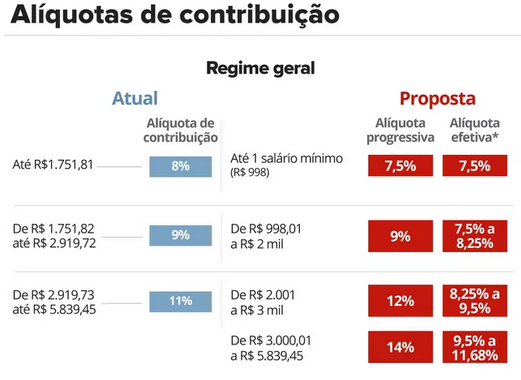 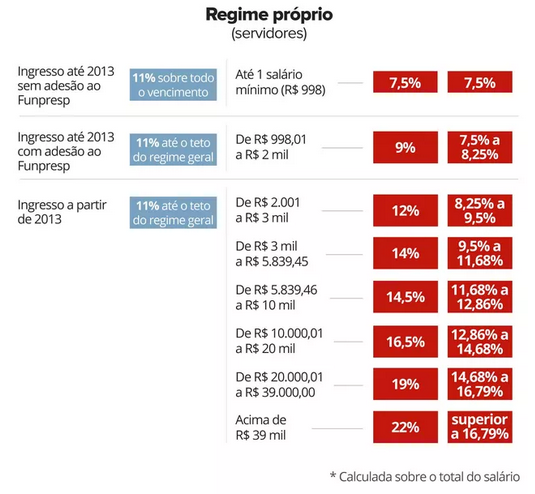 Alterações nas pensões
60% do valor da aposentadoria;
10% para cada dependente, até o limite de 100%;
Acumulação de pensão e aposentadoria:
Benefício mais vantajoso e de uma parte de cada um dos demais benefícios, apurada cumulativamente de acordo com as seguintes faixas: 
I - oitenta por cento do valor igual ou inferior a um salário-mínimo;
II - sessenta por cento do valor que exceder um salário-mínimo, até o limite de dois salários mínimos;
III - quarenta por cento do valor que exceder dois salários mínimos, até o limite de três salários mínimos;
IV - vinte por cento do valor que exceder três salários mínimos, até o limite de quatro salários mínimos; e
V - dez por cento do valor que exceder quatro salários mínimos.
Desonerações na Seguridade Social
Fonte: Receita Federal, Demonstrativos dos Gastos Tributários LOA 2014 a 2019
Diagnóstico Financeiro Seguridade Social
Consequências da Reforma Previdenciária:
Aumento da pobreza entre idosos
Substituição da Previdência Social pela Assistência Social
Destruição do sistema de proteção social da CF/88